Yellowstone River Map Book:
Detailed (1:8,000 scale) maps of the Yellowstone River corridor from Reed Point to Bighorn, MT
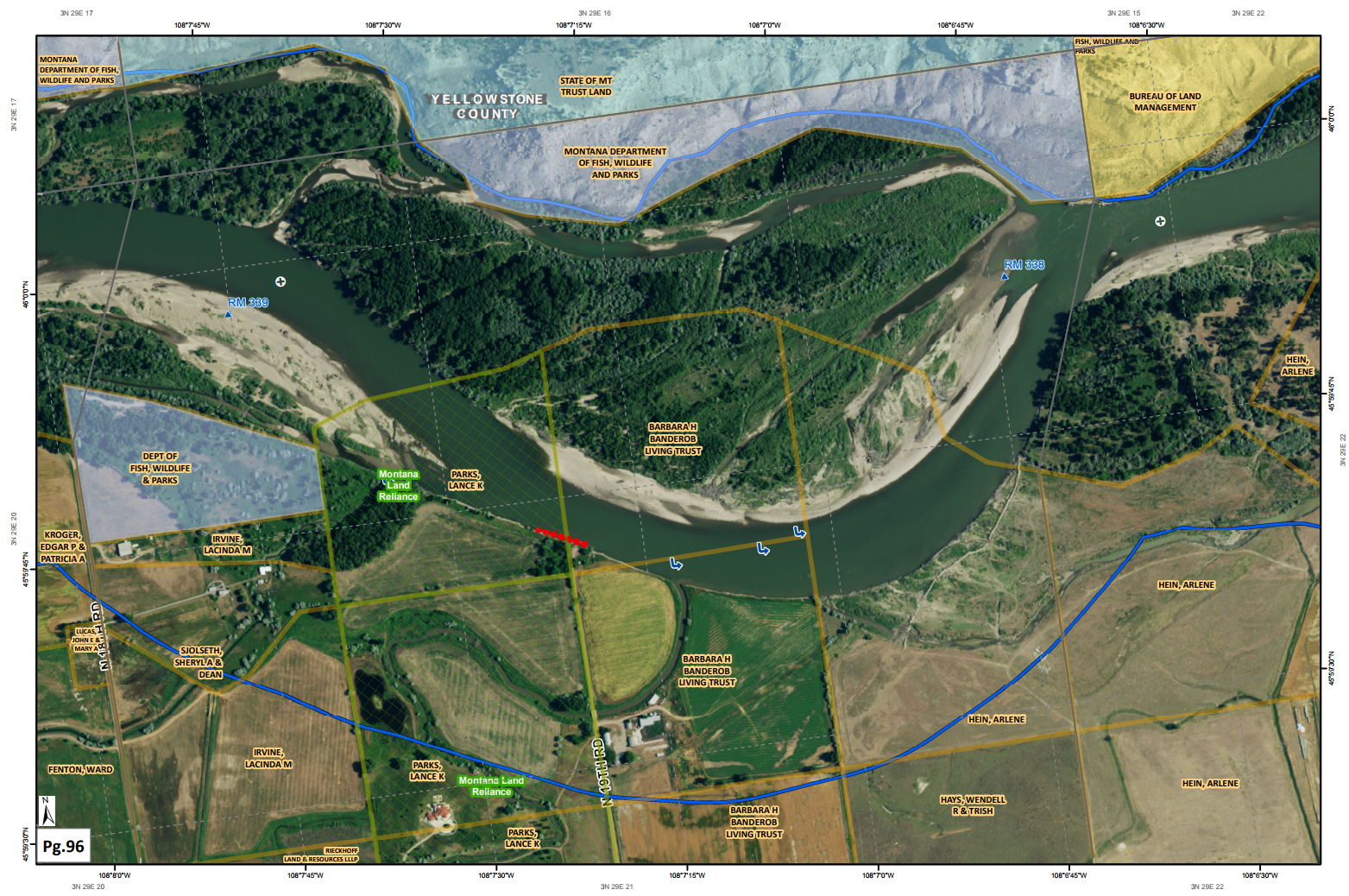 Produced by the Montana State Library
for the
Department of Justice Natural Resource Damage Program
December 2017
Purpose:  This Map Book was developed to aid decision makers in targeting areas for restoration along the Yellowstone River Corridor
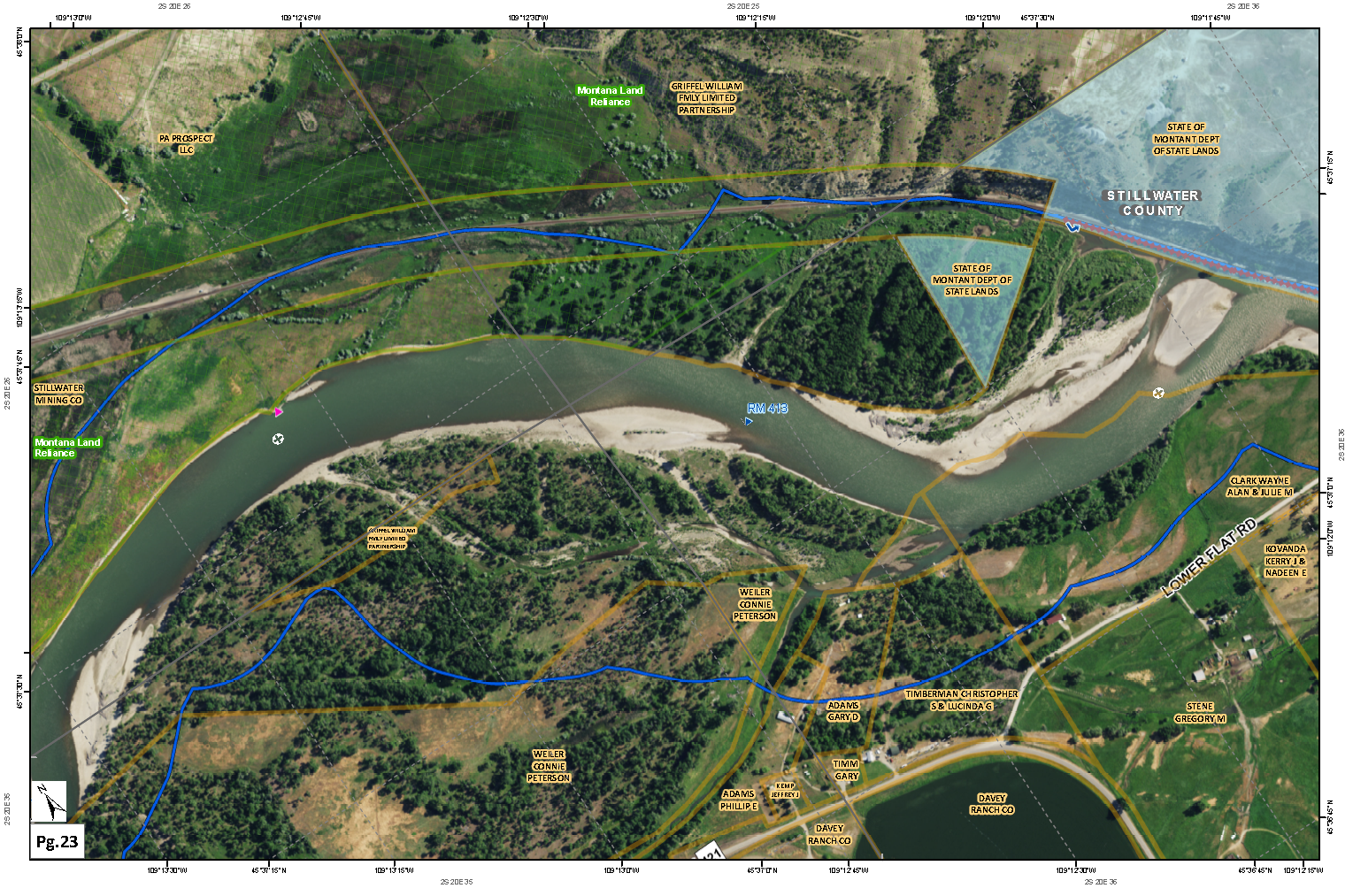 Map Book pages print best landscape at 11x17.
Conservation Easements are a green hatch and green label
Public Lands are a solid fill color with transparency
The scale is the same on all pages, 1:8,000 (4 inches = approximately ½ mile).
Channel Migration Zone
(solid blue line)
Locational information is around the outside of the map: 
Latitude Longitude
(thin dashed gray line)

Township Range Section
(solid gray line)
Various point symbols represent physical features, such as, flow deflectors, headgates and irrigation infrastructure
River miles
(blue triangle with blue label)
Use the crosshair to align the adjacent page of printed maps
Use the crosshair to align the adjacent page of printed maps
Ownership labels are black text with light orange outline
Ownership parcel boundary
(solid orange line)
North rotates with each page
Map Book page number
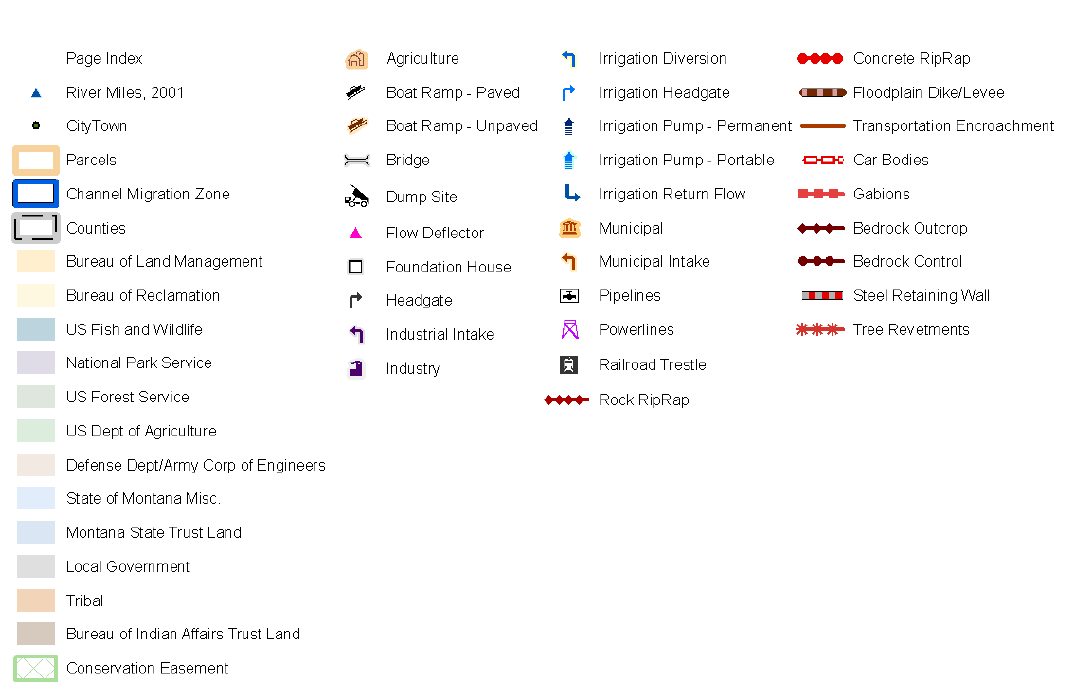 Legend
Map Index: pages 1-38
Downriver
Map Index: pages 39-70
Downriver
Map Index: pages 71-106
Downriver
Map Index: pages 107-135
Downriver